S3 PGTI Buddying
Jenny Sanders – Senior Lecturer in Social Sciences
Caitlyn Orme – School Student Executive
Riman Kaur and Ben Taylor – School Project Assistants
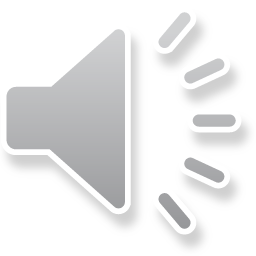 12/08/2024
Background
Increasing number of Postgraduate Taught International (PGTI) students
Arriving late
Unfamiliar with UK HE 
Limited digital experience
Culture shock

Mentoring/Buddying
Year 1 students allocated Mentor
Effective in supporting transition to HE
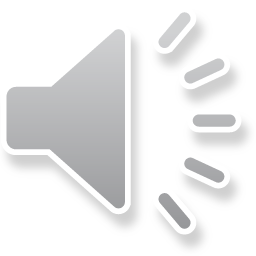 www.ntu.ac.uk
Pilot review and scoping exercise
Pilot January 2023
Four Buddies (PGT and UG students) supporting six Students (Clifton and City)
Unpaid, 10 hours per Student across first 2 months of study
1 Buddy feedback
Positive, training was really helpful
Students didn’t appear to need help
Suggested an in-person welcome event
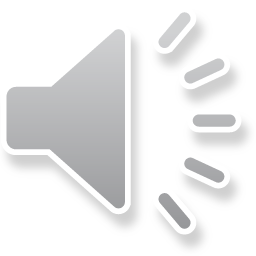 www.ntu.ac.uk
Pilot review and scoping exercise
“Fantastic idea and I hope it happens”
Scoping exercise
Online Focus Groups
Navigating NTU systems
Transition, academic concerns
Feeling isolated, culture shock
Positive about Buddying Scheme to support these
Online Survey
Pay Buddies, 10 HpS sufficient
Suggestions of Buddy Scheme implementation
“A good way to feel welcome to the university and impact positively”
“Great idea for those who would like support!”
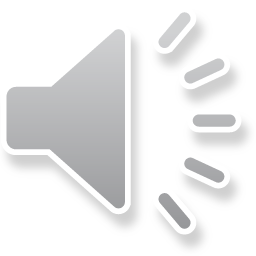 www.ntu.ac.uk
Launched Scheme Sept 2023
22 Buddies
2 hours online training, MS Teams Site
Paid, up to 10 hours per Student across Term 1
81 Students
34 from Clifton courses in Education and Public Health, 47 from City courses in Psychology, Criminology, Politics/Policy, Sociology, Youth and Careers
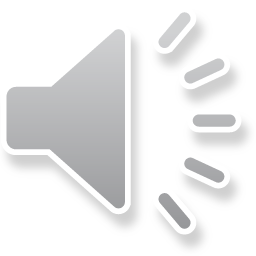 www.ntu.ac.uk
Evaluation Methods
Focus Group and Interviews
All Buddies and Students were invited to participate.
Two Buddies and six Students completed an interview/focus group.
Questionnaire
Once responses to participate in the focus group saturated, all Buddies and Students were sent an online survey to complete.
One Buddy and five Students completed the online evaluation survey.
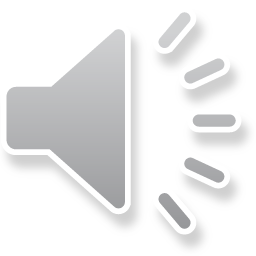 www.ntu.ac.uk
Scheme Evaluation – Focus Group
“What worked well for me was finding my way around the App. I didn’t attend induction… my Buddy was able to help me with the assessment and access the Library OneSearch”
What went well:
The PGTI scheme was beneficial in bridging the knowledge gap of students who missed the induction period: specifically, around NTU systems (Library OneSearch, NOW)
Proven to provide cultural support during the transition to UK postgraduate study (e.g. context around the UK educational system; support with culture shock).
“The interaction with my Buddy was impersonal, but yet detailed”
“She understood the culture shock and some of the changes I had to go through coming in and she could relate a lot with my situation”
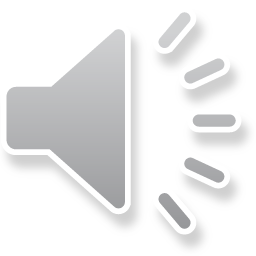 www.ntu.ac.uk
Scheme Evaluation – Focus Group
What went well:
“I really appreciated the time my Buddy gave to me, and I was able to ask questions that really helped my journey at NTU”
“It was really nice to share my experience and advice”
Buddies who participated in the scheme commented on the personal satisfaction from helping students; especially if the Buddy has experience of being an international student 
Students with a mixed or negative experience of the scheme agreed that the concept is beneficial for international students transitioning to postgraduate study.
“I believe that with the feedback from interviews and focus groups that this program, can be something we can brag about and say when I was at NTU, I think one of the most interesting experiences I had was the PGTI Buddy scheme”
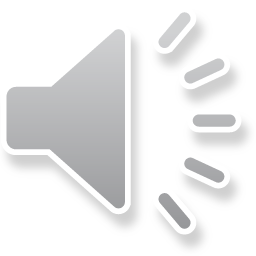 www.ntu.ac.uk
Scheme Evaluation – Focus Group
Areas of improvement:
“It was too professional... it felt like I was talking to another one of my lecturers”.
Students expressed that they would prefer the scheme to start earlier, and to extend for a longer period. 
An in-person, informal introduction with the Buddies was suggested to build rapport in a relaxed setting. 
Students recommended using Microsoft Teams rather than email for communication for a more informal approach.
“When I’m looking for an email for my school, I realised my Buddy emailed a few weeks ago and I never replied”
“A person should get a Buddy for at least more than six months. People usually don’t open up to people that quickly”
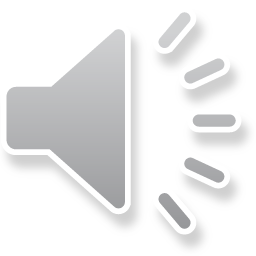 www.ntu.ac.uk
Scheme Evaluation – Focus Group
Areas of improvement:
“A couple of students emailed to arrange a time to meet in person, but it was a struggle aligning our schedules together”
Timetabling clashes often led to reduced in-person interactions, limiting support to online communication methods. 
Students paired with undergraduate Buddies raised concerns as to whether they understood the Postgraduate experience (including the inability to provide relevant academic support)
Buddies recorded a lack of student response and engagement.
“My Buddy was an undergraduate, and I was asking myself, will she really understand what I’m going through and the pressures of being a Masters student?”
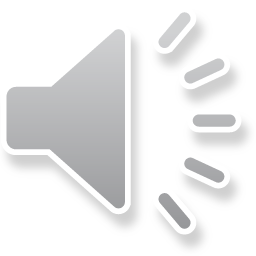 “It's difficult to obviously help if they are not responding”
www.ntu.ac.uk
Scheme Evaluation – Focus Group
Areas of improvement:
“I thought it was a long-distance friendship…I feel like the response I got from my Buddy was too generic”
Mixed responses from students regarding the expectations and role of a “Buddy”.
Themes such as maintaining boundaries was a common challenge among Buddies; particularly if the interaction was face-to-face.
“It’s very hard in the moment to shut them off and tell them, I can’t help you with that”
“You want to maintain that safe environment... but you don’t want to intimidate them and make them feel bad for opening up to you”
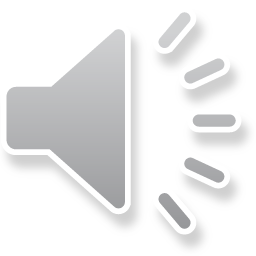 www.ntu.ac.uk
Scheme Evaluation – Online Survey
Student responses
Level of frequency / contact: Once a month (60% response rate)
Most frequent mode of support: Email exchange (100% response rate)
Information about student support services (60%)
Information about financial support (40%)
Information about library services (40%)
Information about NTU campus (40%)
Types of support needed (ranked) :
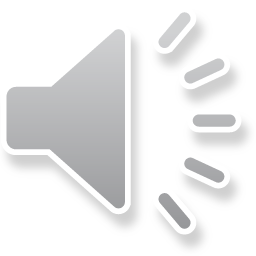 www.ntu.ac.uk
Scheme Evaluation – Online Survey
Students mostly agreed…
The support my Buddy provided has improved my knowledge of support services available at NTU
40% somewhat agree
60% strongly agree
My Buddy was knowledgeable about NTU
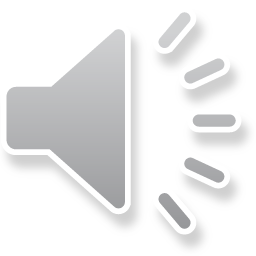 60% somewhat agree
20% strongly agree
www.ntu.ac.uk
Scheme Evaluation – Online Survey
However, there were mixed responses from students regarding…
The support my Buddy provided has improved my confidence in using NTU platforms
40% somewhat disagree
20% somewhat agree
40% strongly agree
The support provided by my Buddy met the expectations of the scheme
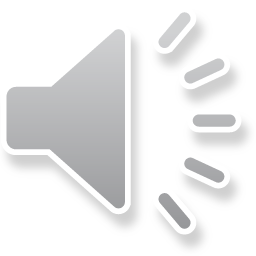 20% somewhat disagree​
40% neither agree nor disagree​
40% somewhat agree
www.ntu.ac.uk
Scheme Evaluation – Online Survey
Buddy responses:
Due to the limited responses received by Buddies for the survey, there is little value in providing a statistical analysis.
However, the data from the response reflects similar themes as demonstrated in the focus groups.
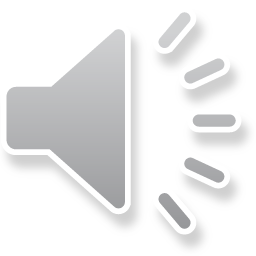 www.ntu.ac.uk
Scheme Evaluation – Online Survey
Buddy responses:
The types of support requested by students:
Information about library services
Getting to know Nottingham
Exploring NTU campus
Socialising
Most frequent mode of support provided: Email exchange
Average contact frequency: Twice a week
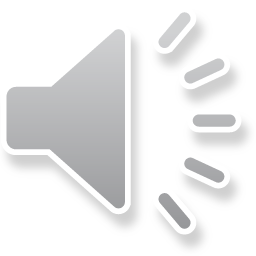 www.ntu.ac.uk
Scheme Evaluation – Final thoughts
What worked
Mixed responses
Areas of improvement
Addressing concerns regarding undergraduate Buddies. 
Providing clarity regarding the role and expectations of Buddies to students.
Sign-up and opt-in process
Training and project lead support
Bridging the knowledge gap for missed inductions
Providing cultural support
Making connections
Confidence in using NTU platforms 
Expectations of the scheme
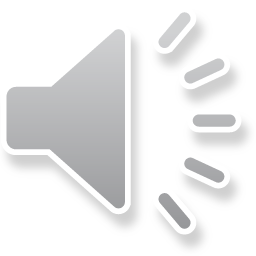 www.ntu.ac.uk
Scheme Evaluation – Final thoughts
Suggestions made by students and Buddies:
Incorporating PhD students as they have experience in postgraduate education.
Including an in-person, informal introduction session between Buddies and their allocated students.
Improving the clarity around the term ”Buddy” in the sign-up material.
The scheme to start earlier in the academic year, and to extend for a longer period.
Encouragement of using Microsoft Teams to communicate over email to maintain a more informal approach.
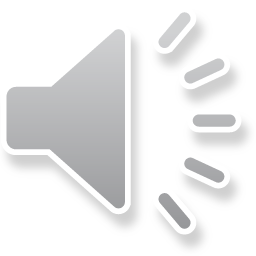 www.ntu.ac.uk
Thank you
Please contact Jenny for further information or with feedback/guidance
Email: jenny.sanders@ntu.ac.uk
Twitter: @JennyNTU
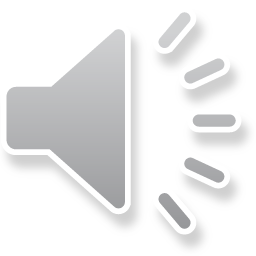 References
Briggs, A. R. J., J. Clark and I. Hall. (2012). ‘Building bridges: understanding student transition to university’, Qual. High. Educ. 18: 3–21. https://doi.org/10.1080/13538322.2011.614468
Brooman, A. and S. Darwent (2014). ‘Measuring the beginning: a quantitative study of the transition to higher education’, Studies in Higher Education, 39 no. 9: 1523-1541, https://doi.org/10.1080/03075079.2013.801428
Cumerma, A. (2018, 20 January). Smart people problems: We need to talk about PhD mental health. Times Higher Education. Retrieved 23 June 2018, from https://www.timeshighereducation.com/blog/smart-people-problems-we-need-talk-aboutphd-mental-health
Gale, T. and S. Parker (2011) ‘Good practice report: Student transition into higher education, Support for the original work was provided by the Australian Learning and Teaching Council Ltd, an initiative of the Australian Government’. https://eprints.gla.ac.uk/110200/1/110200.pdf 
Halstead, T. J., & Lare, D. (2018). An exploration of career transition self-efficacy in emerging adult college graduates. Journal of College Student Development, 59(2), 177–191. https://muse.jhu.edu/article/688370.
Matheson KM, Barrett T, Landine J, et al. (2016) Experiences of psychological distress and sources of stress and support during medical training: A survey of medical students. Academic Psychiatry 40(1): 63–8.
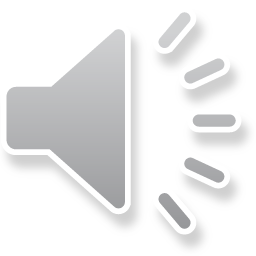 www.ntu.ac.uk
Ribeiro IJS, R Pereira, Freire IV, et al. (2018) Stress and quality of life among university students: A systematic literature review. Health Professions Education 4(2): 70–7.
Ryan, J. M. (2005). Improving teaching and learning practices for international students: implications for curriculum, pedagogy and assessment. In J. Carroll, & J. Ryan (Eds.), Teaching International Students. Improving learning for all (pp. 92 - 100). Routledge.
Yomtov, D., S. W. Plunkett, R. Efrat and A. G. Marin (2017). ‘Can peer mentors improve first year experiences of university students?’ Journal of College Student Retention: Research, Theory and Practice, 19 no.1: 25–44, https://doi.org/10.1177/1521025115611398
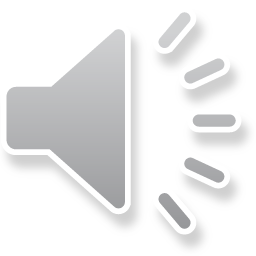